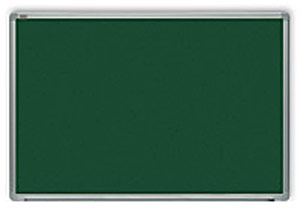 Ансамбли зодчего Росси
Учитель ГБОУ СОШ № 262
Барсукова Елена Валентиновна
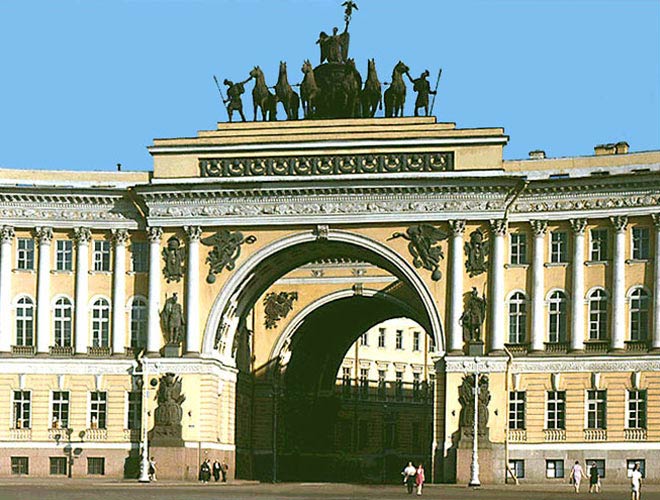 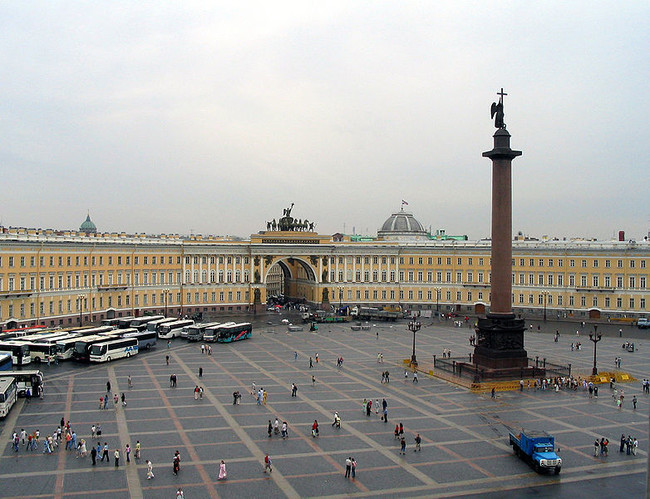 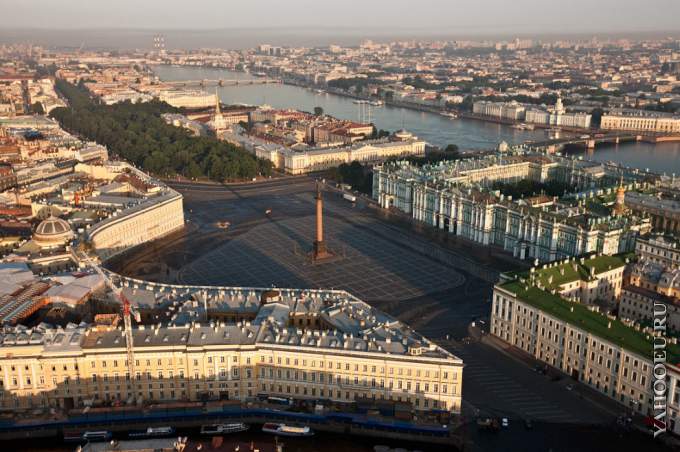 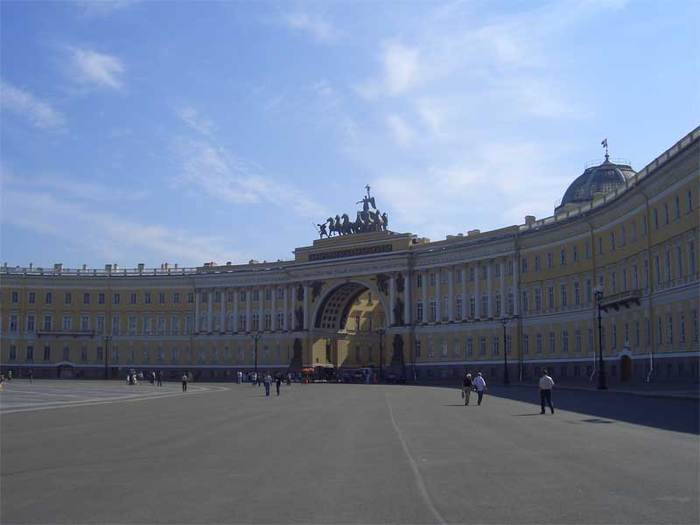 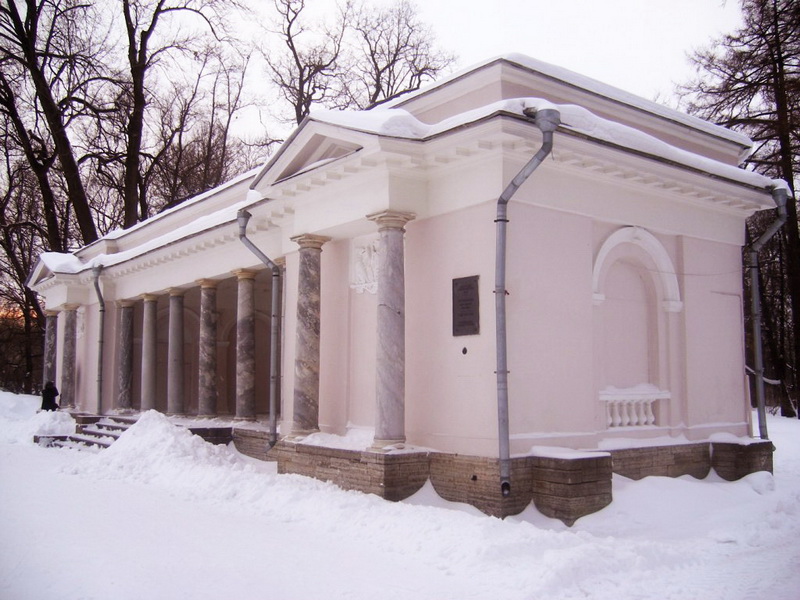 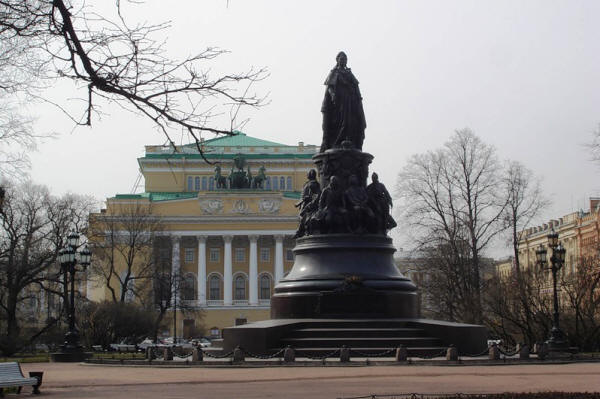 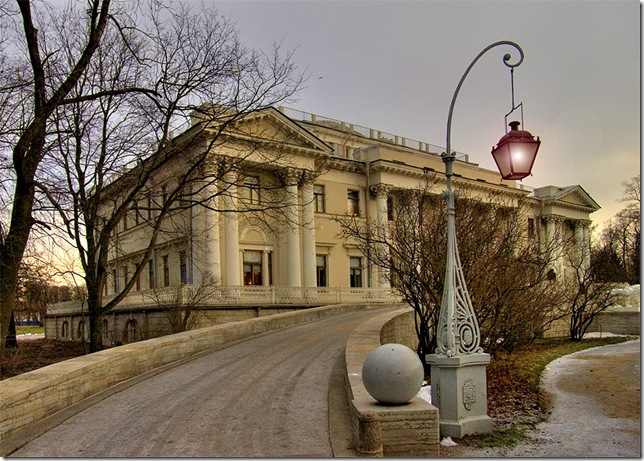 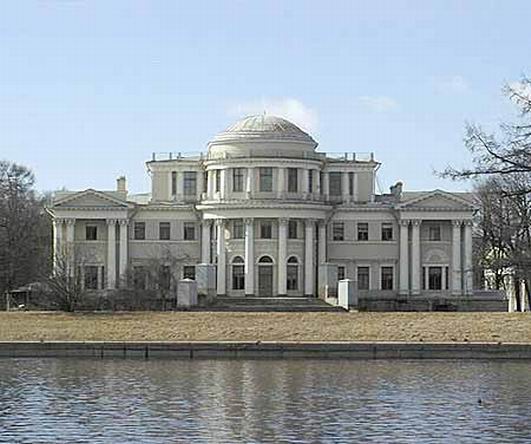 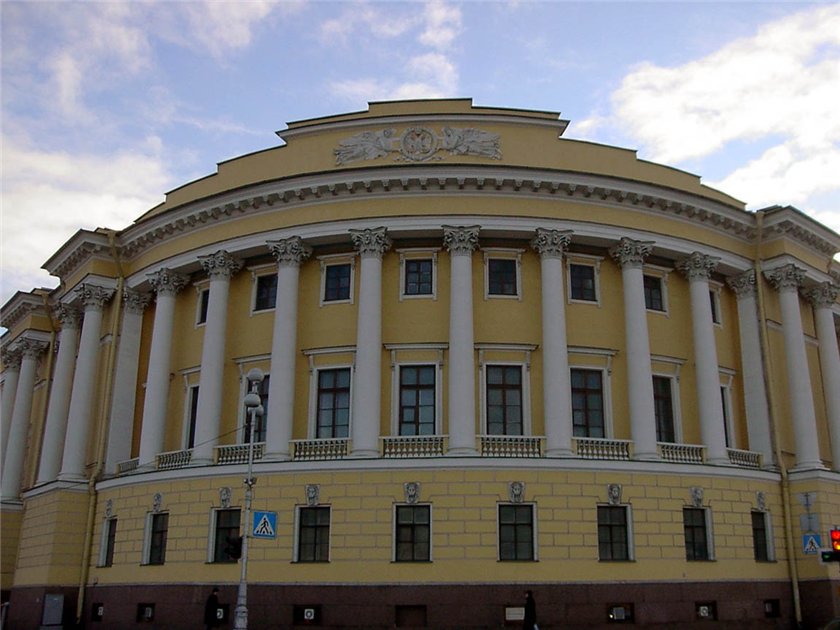 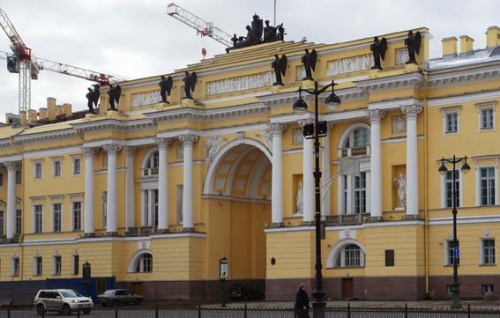 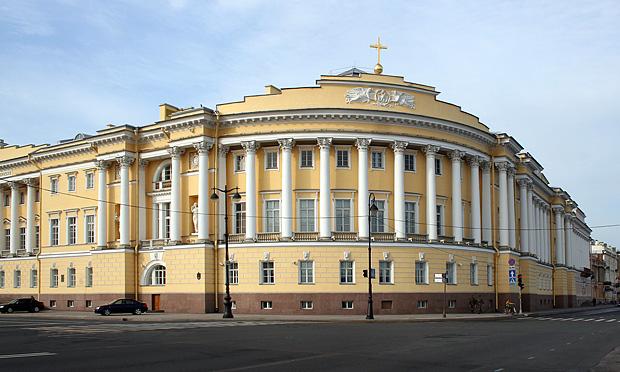 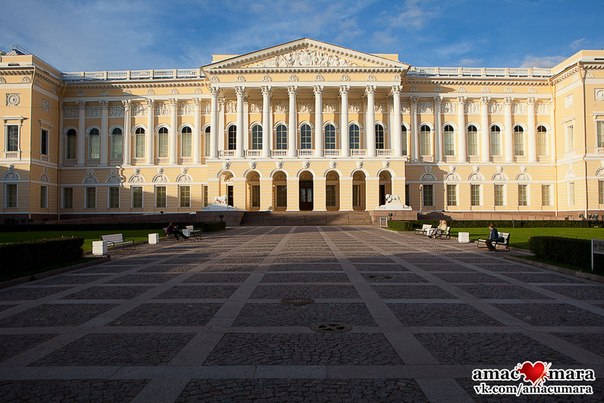 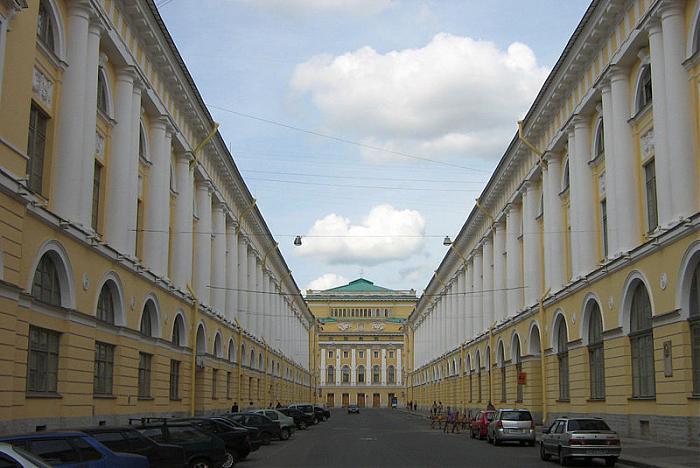 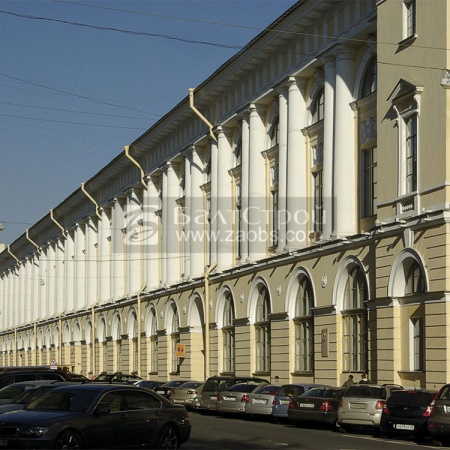 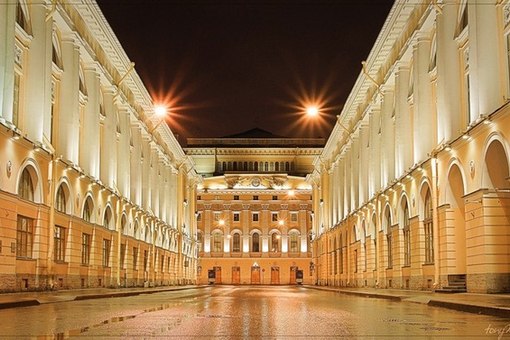